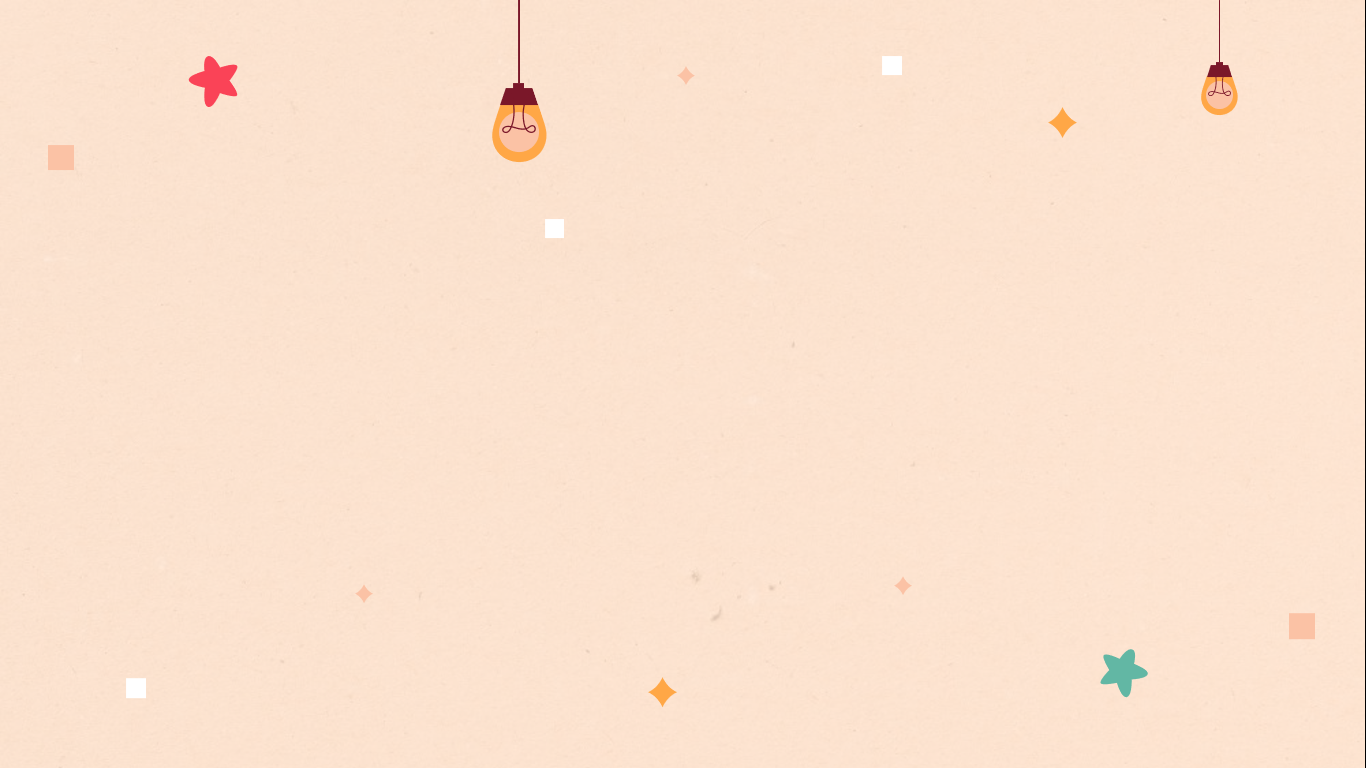 Thứ … ngày … tháng … năm …
Tiếng Việt
ÔN TẬP CUỐI HỌC KÌ 1
(Tiết 1)
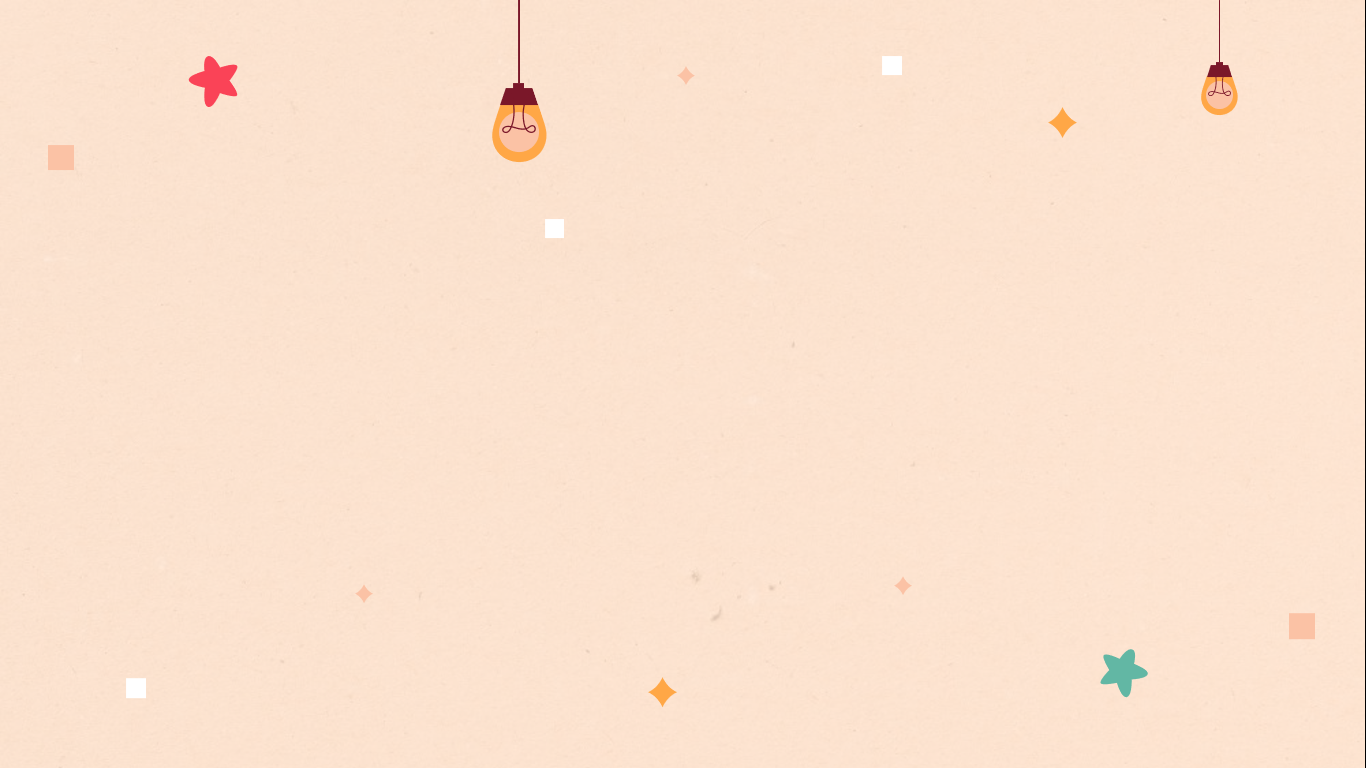 MỤC TIÊU
v
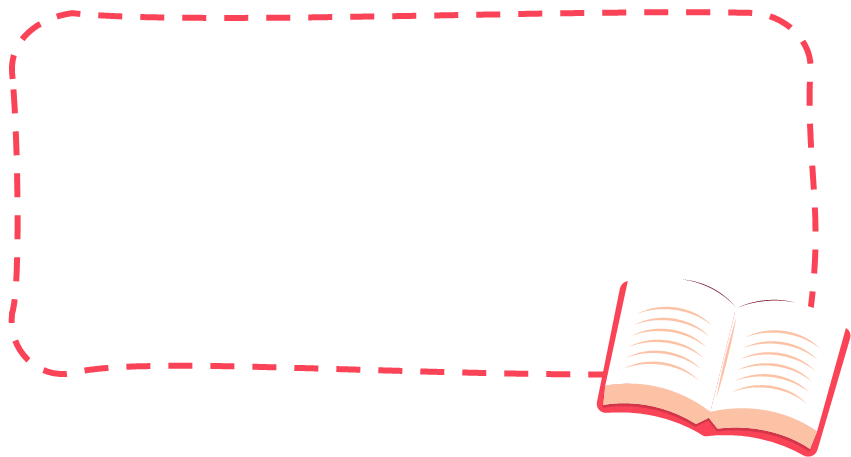 - Ôn luyện đọc thành tiếng, lưu loát các văn bản.
- Trả lời được các câu hỏi tìm hiểu bài. Hiểu được nội dung bài: Chiều thu quê hương.
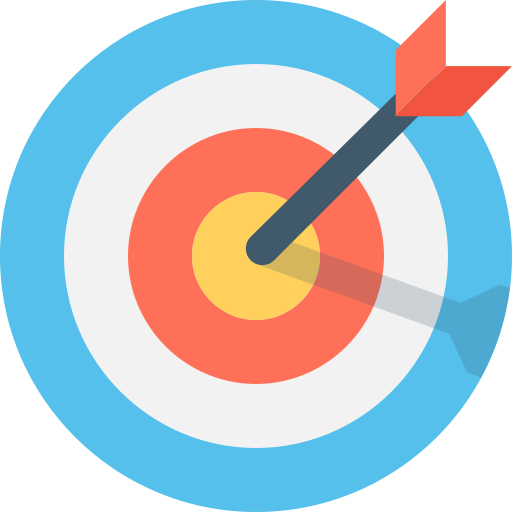 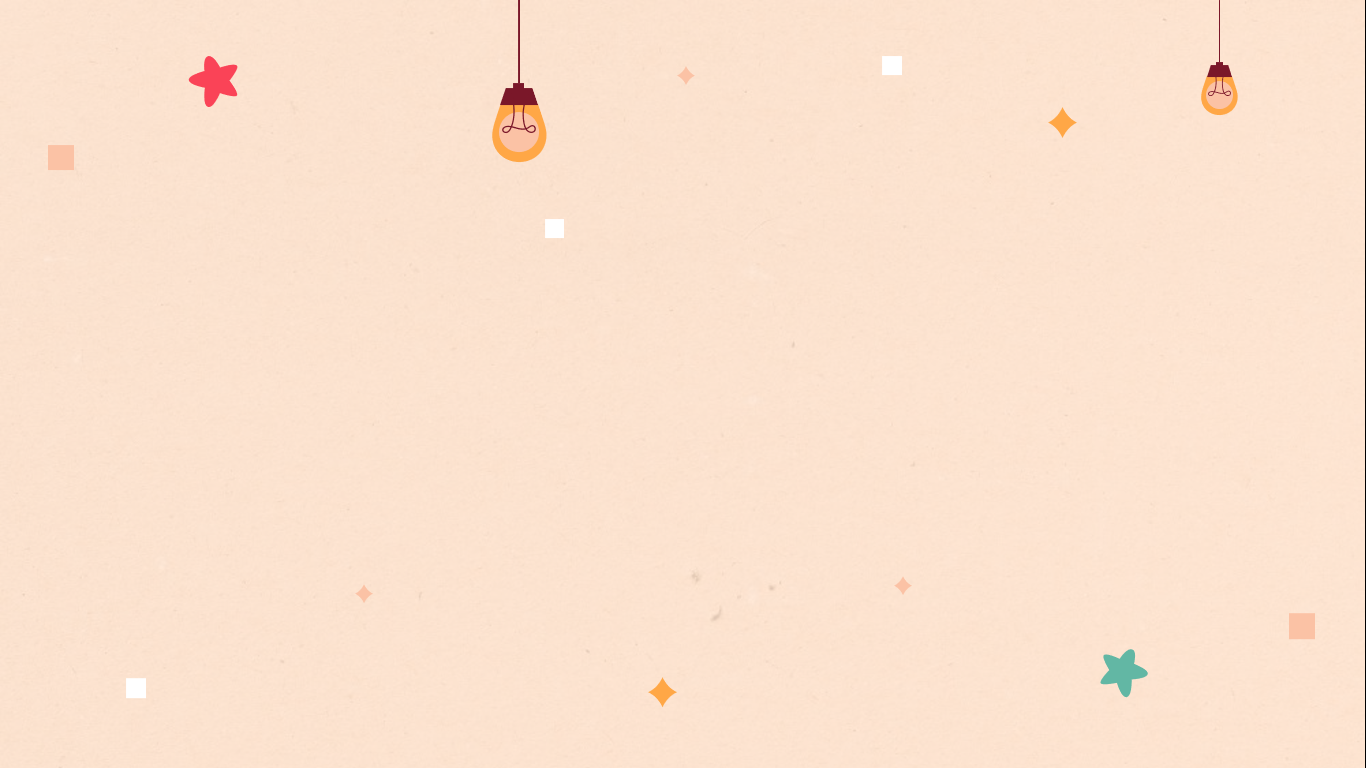 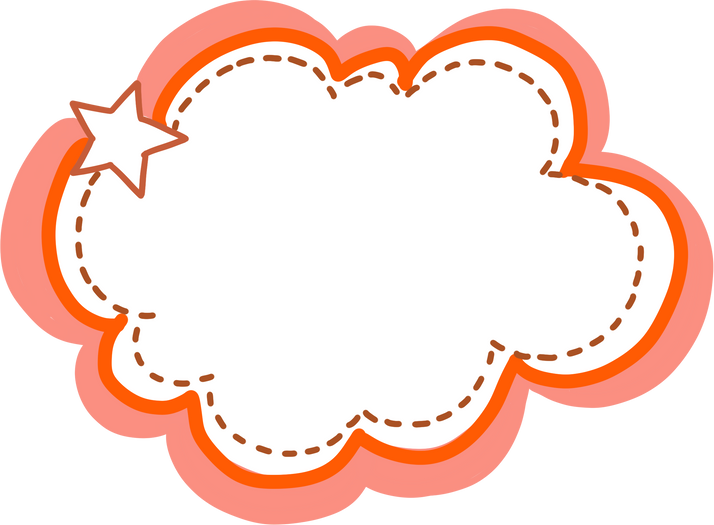 KHỞI ĐỘNG
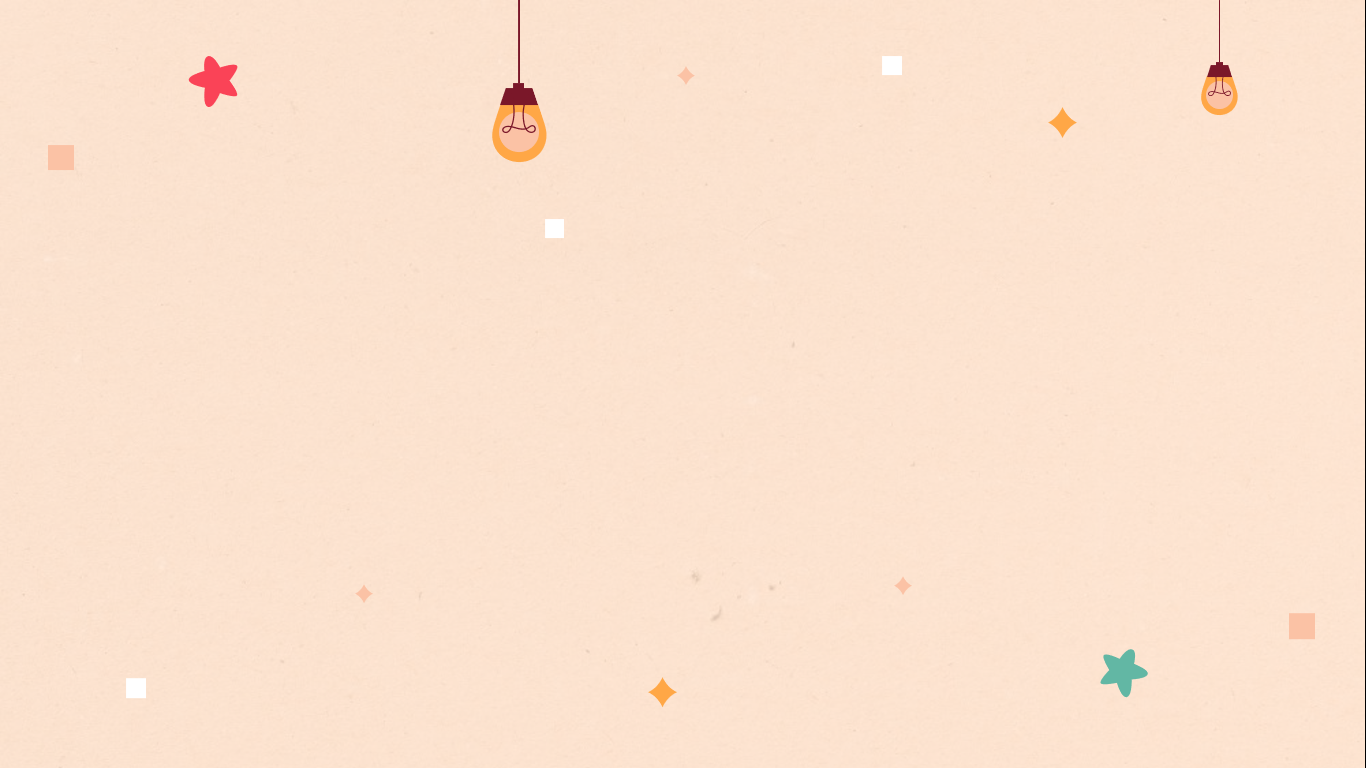 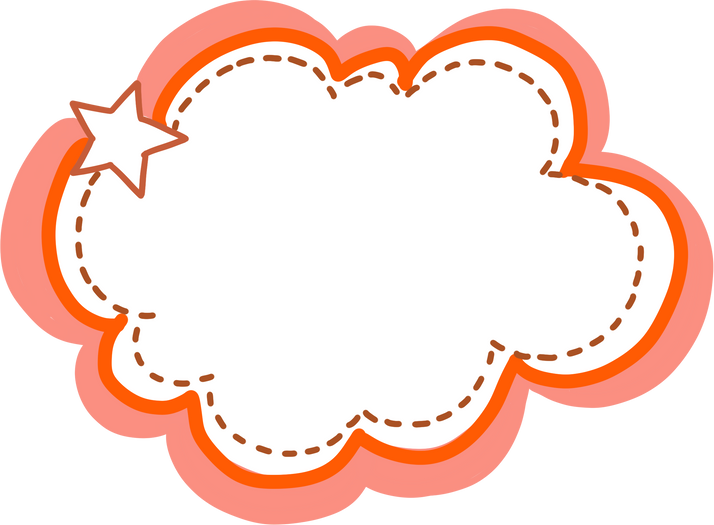 Hoạt động 1: Ôn luyện đọc thành tiếng và đọc hiểu.
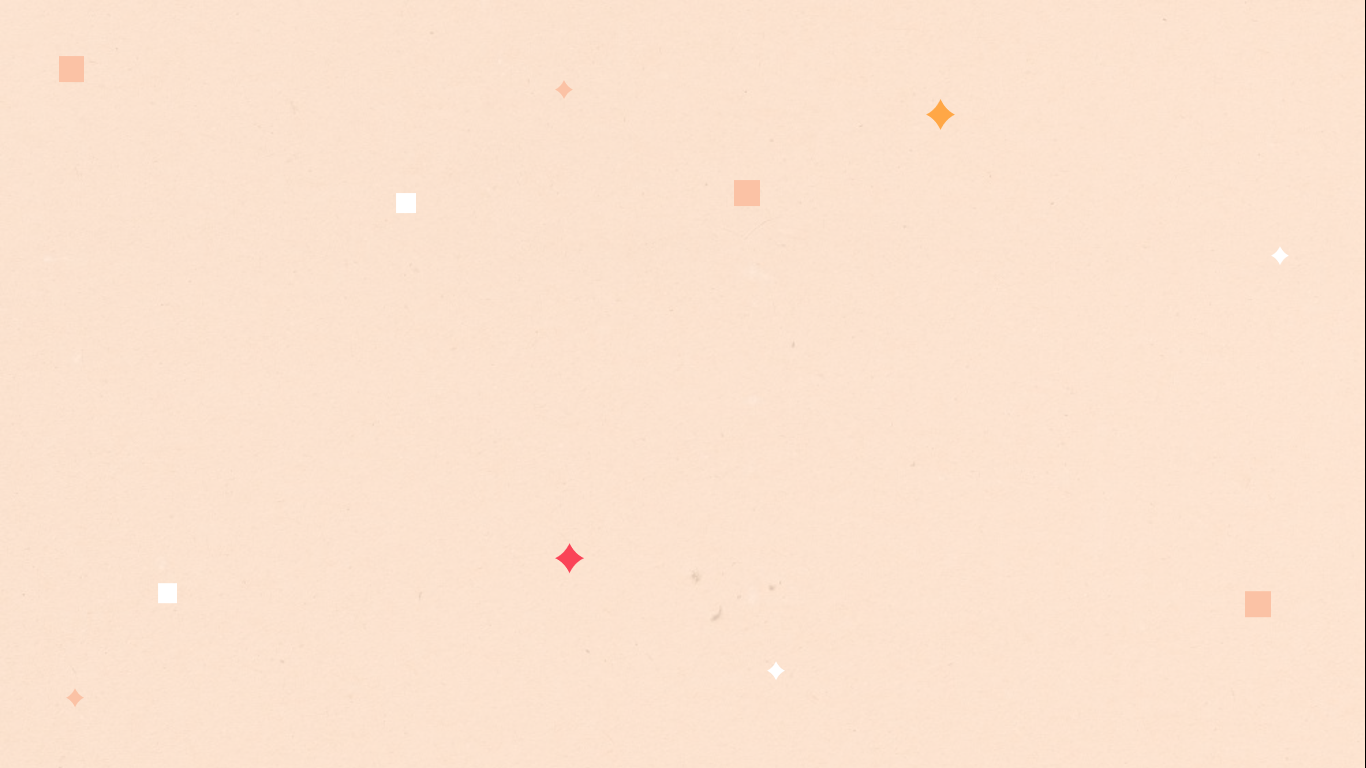 1. Bắt thăm, đọc thành tiếng và trả lời câu hỏi:
Chiều thu quê hương
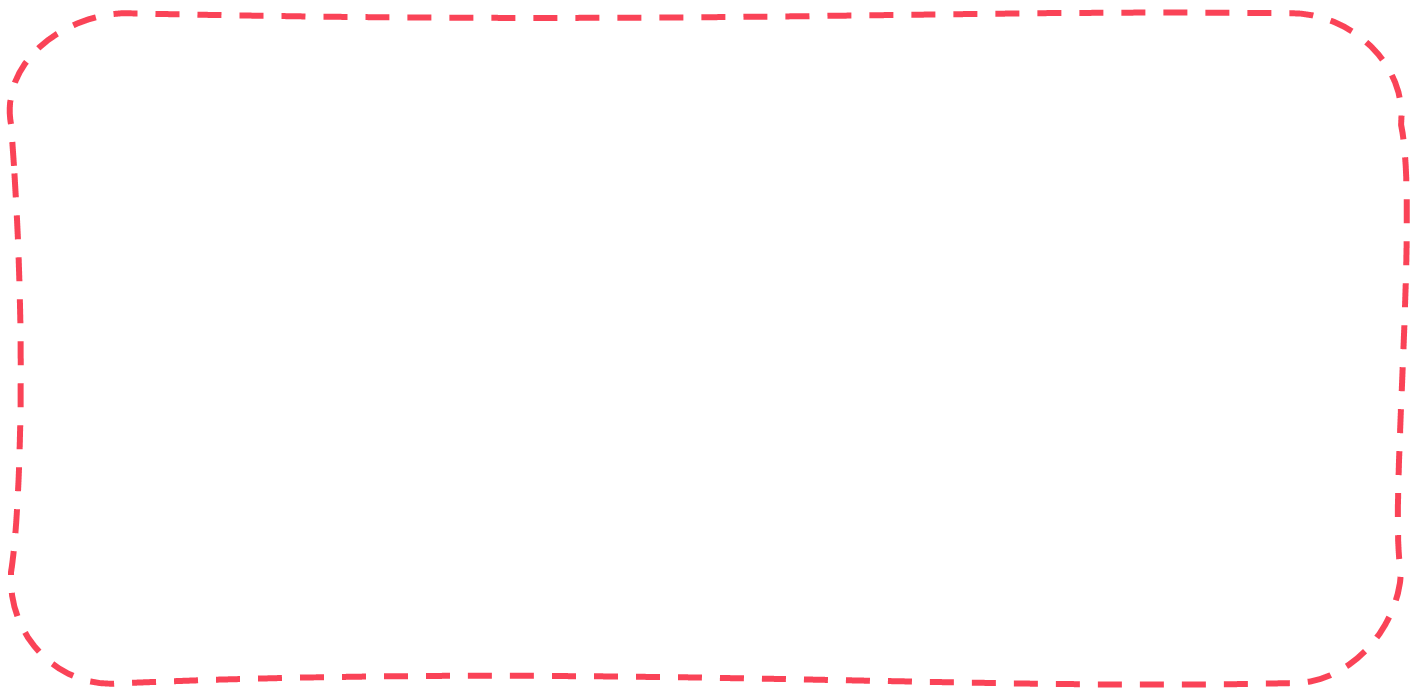 Chiều thu trong, lá trúc vờn đẹp quá
Lá mía xanh nhung quạt vào mái rạ
Tiếng lao xao như ai ngả nón chào.
Hoa mướp cuối mùa vàng rực như sao,
Giếng trong lẻo, trời xanh in thăm thẳm.
Chiều thu quê hương sao mà đằm thắm!
Tôi bước giữa vườn, bạn với hàng cau
Hút nắng tơ vàng giữa những đài cao
Đứng lồng lộng, thu tiếng chiều vàng rợi.
Vồng khoai lang xoè lá ra nằm sưởi
Cùng với mẹ gà xoè cánh ấp con.
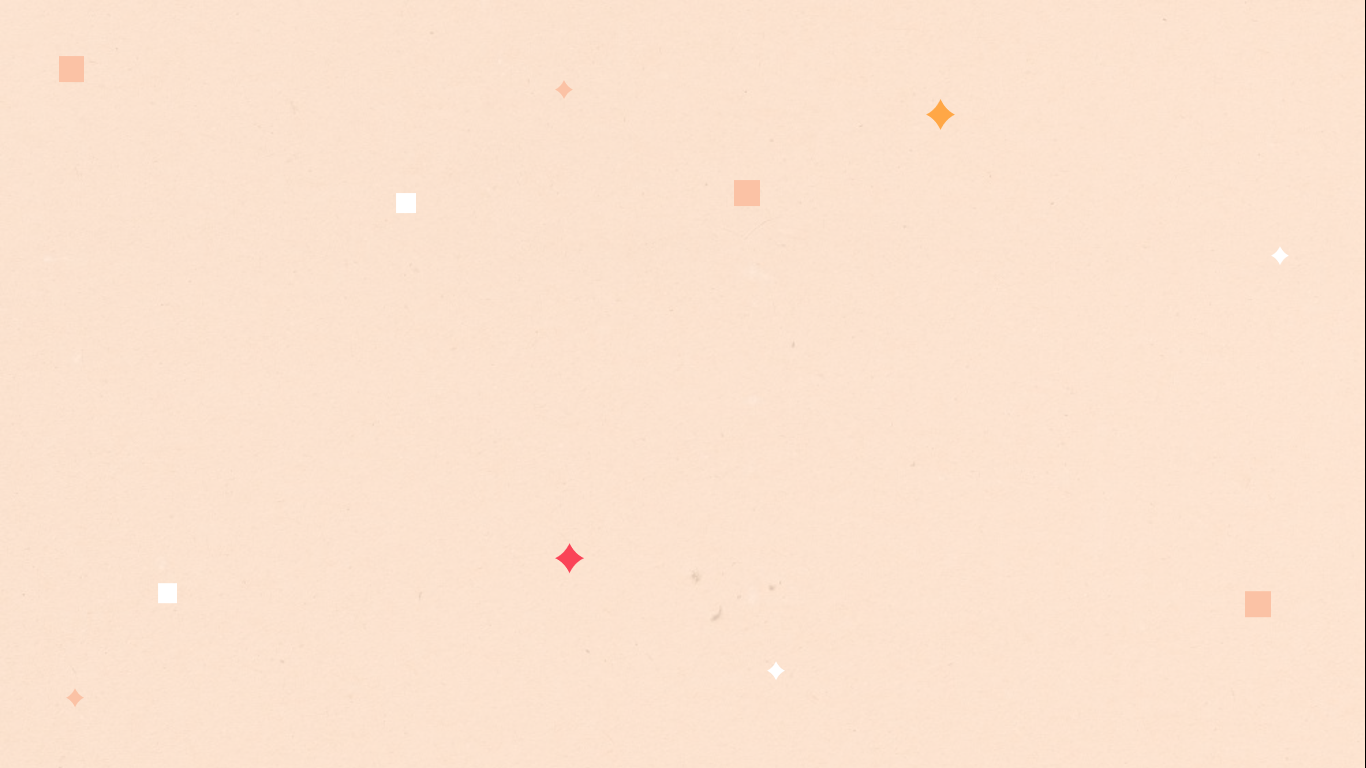 1. Bắt thăm, đọc thành tiếng và trả lời câu hỏi:
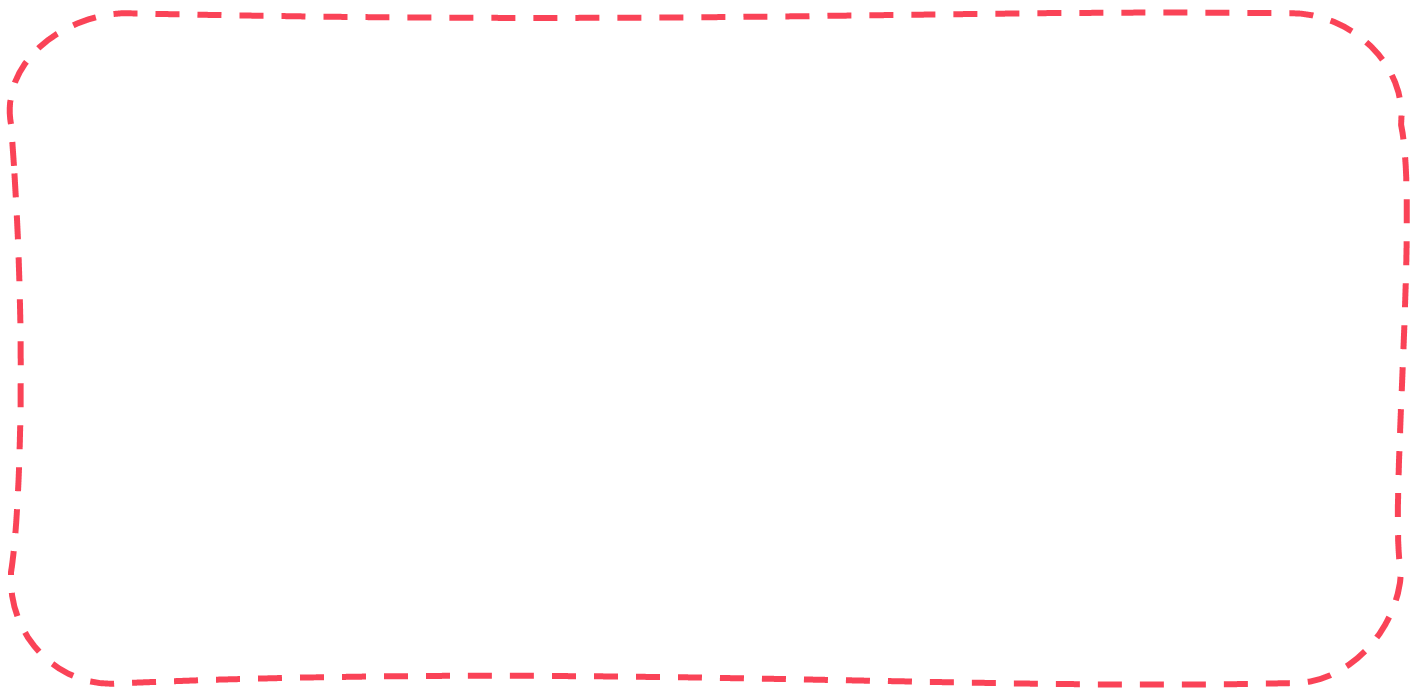 Chiều thu vàng vàng rực cả tâm hồn
Của đất nước đang bồi da thắm thịt.
Gió biển mặn thổi về đây tha thiết;
Những con chim phơi phới cánh, chiều thu
Náo nức như triều, êm ả như ru…
					Huy Cận
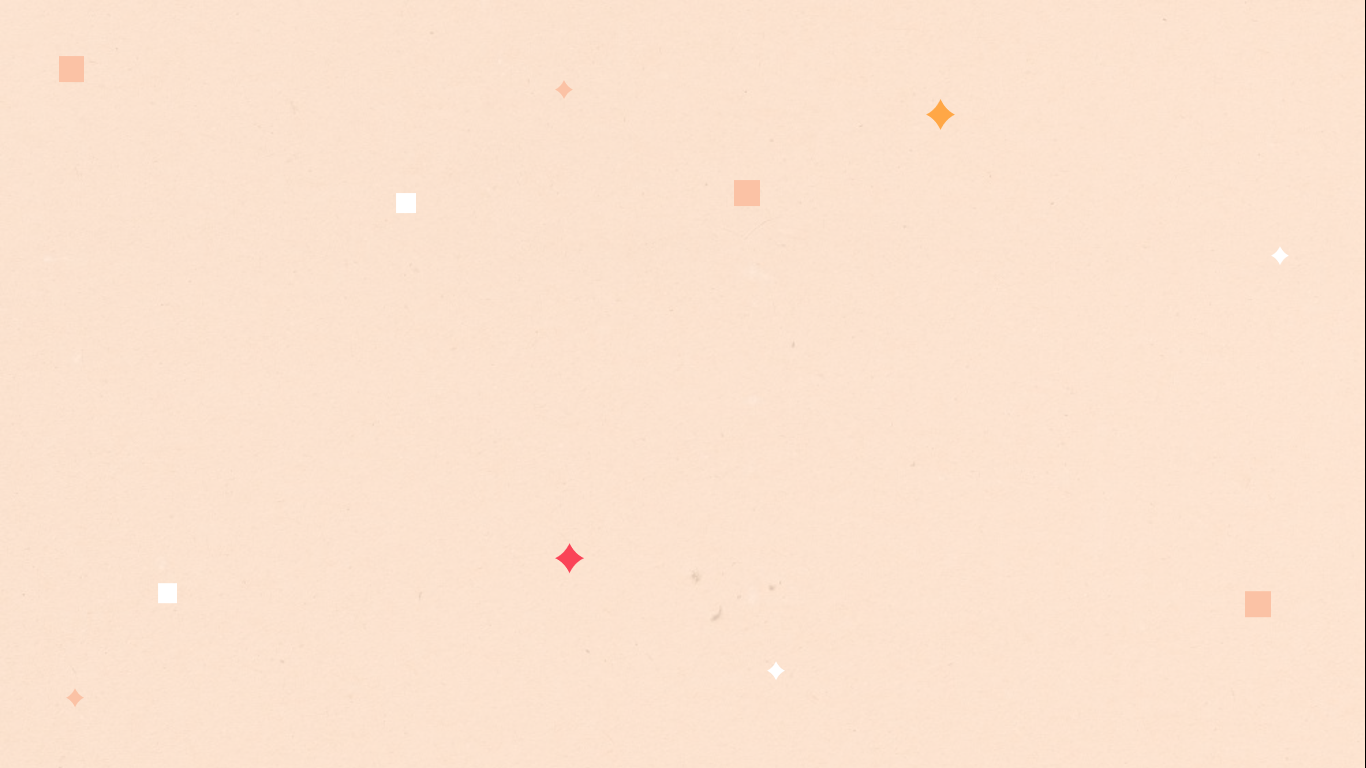 1. Đọc thành tiếng và trả lời câu hỏi:
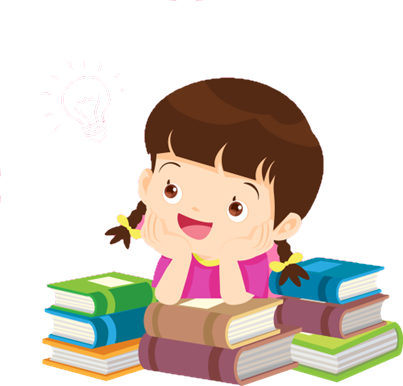 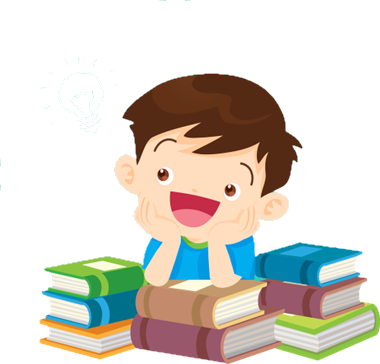 2. Đọc đoạn từ đầu đến “xoè cánh ấp con” và trả lời câu hỏi:
Những âm thanh trong vườn thu gợi cho em cảm giác gì?
1. Đọc đoạn từ đầu đến “xoè cánh ấp con” và trả lời câu hỏi:
Khu vườn chiều thu được tả bằng những màu sắc nào?
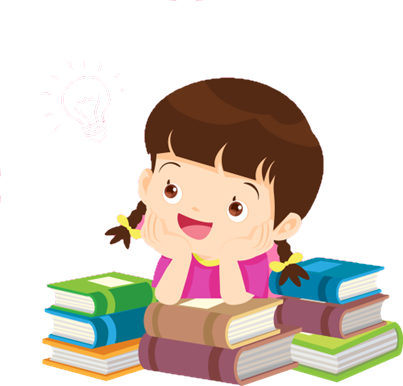 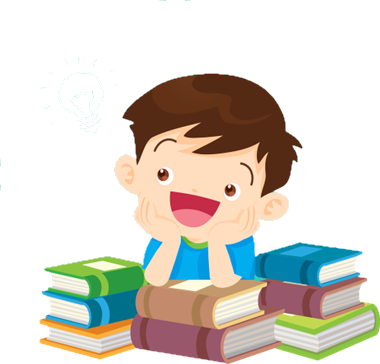 3. Đọc đoạn từ “Hoa mướp” đến hết và trả lời câu hỏi:
Hai câu thơ: “Vồng khoai lang xoè lá ra nằm sưởi/ Cùng với mẹ gà xoè cánh ấp con.” giúp em hình dung điều gì về cuộc sống ở quê hương tác giả?
4. Đọc đoạn từ “Hoa mướp” đến hết và trả lời câu hỏi:
Bài thơ thể hiện tình cảm gì của tác giả đối với quê hương?
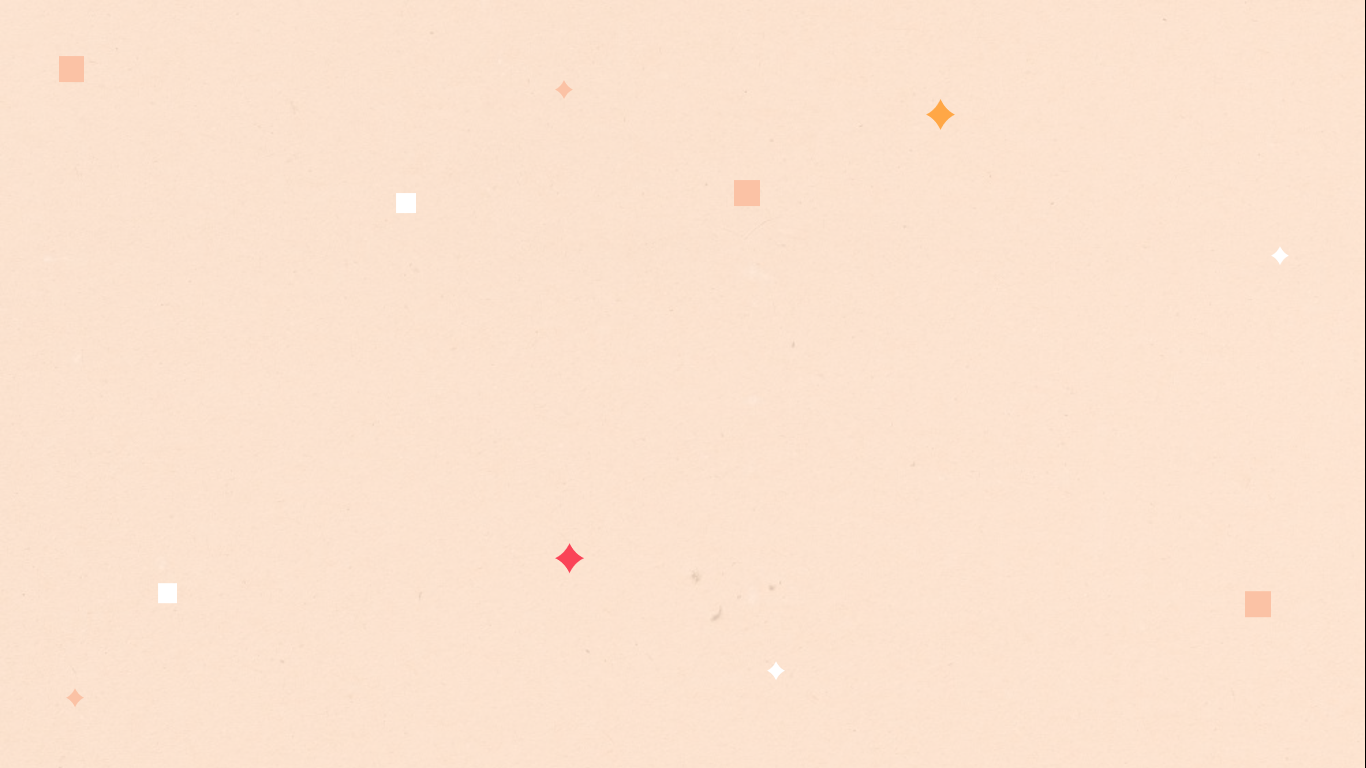 Thảo luận nhóm
Trình bày trước lớp
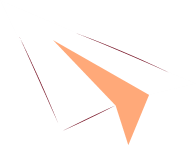 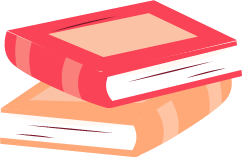 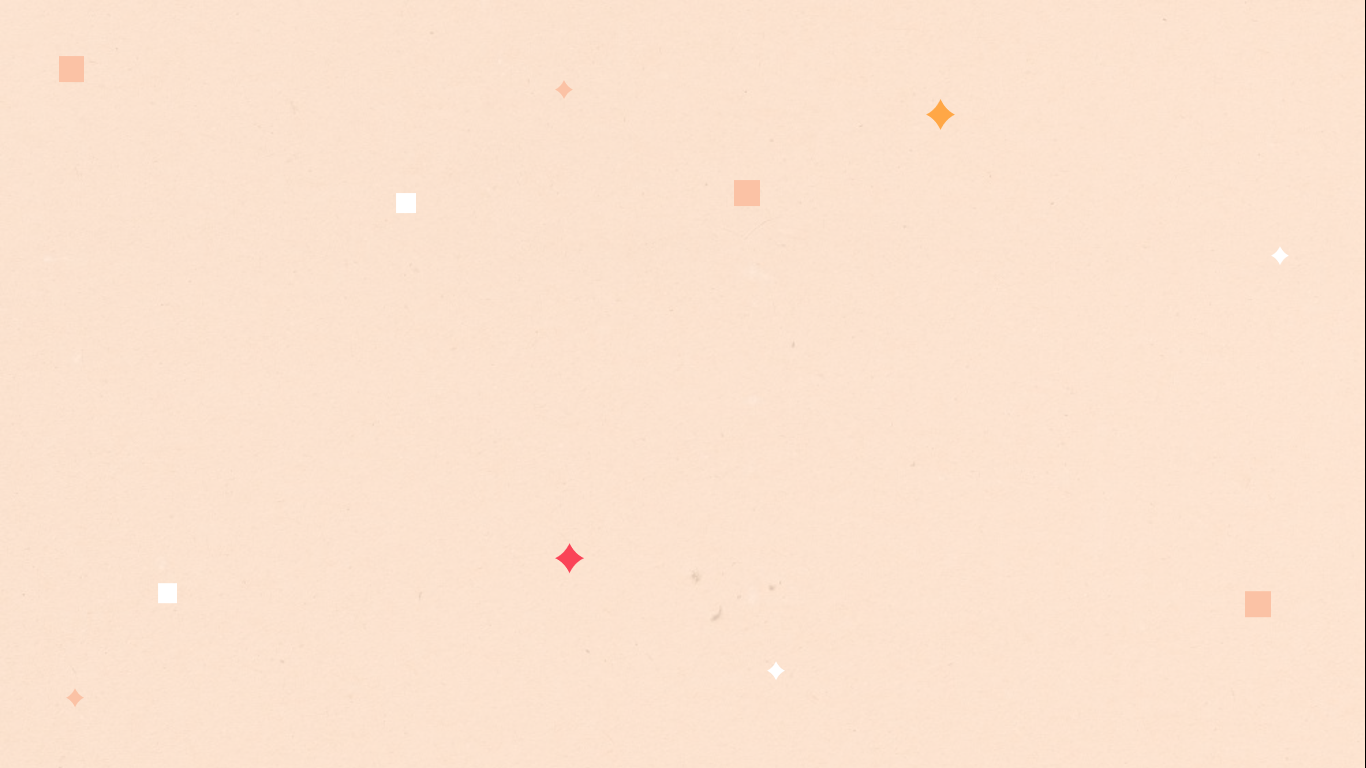 Tiêu chí đánh giá
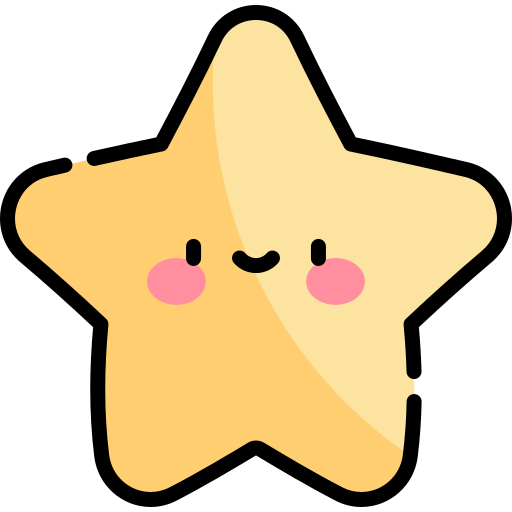 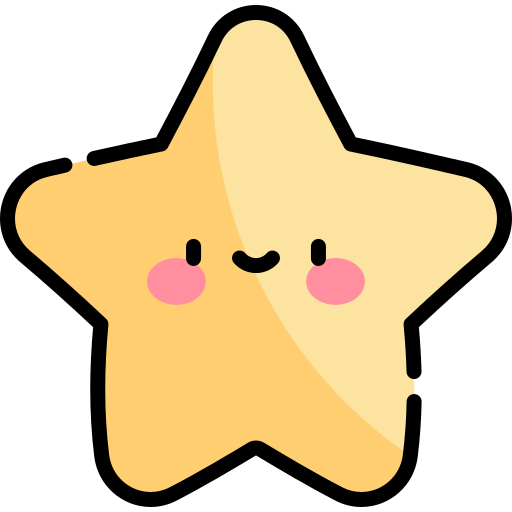 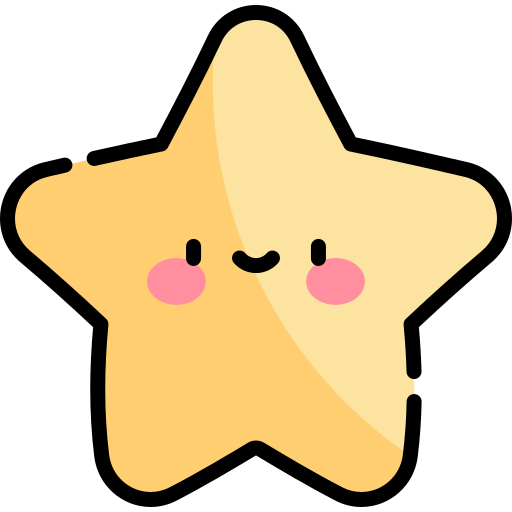 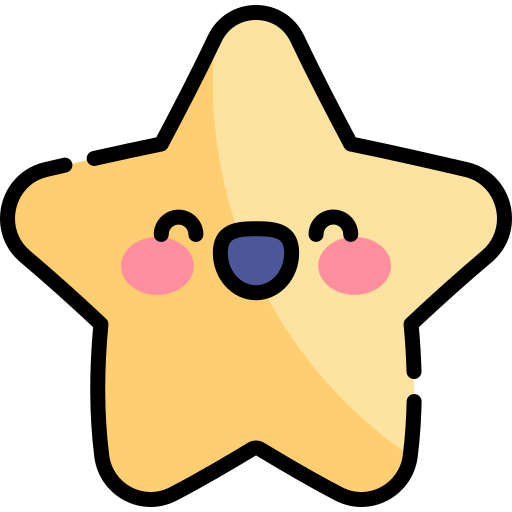 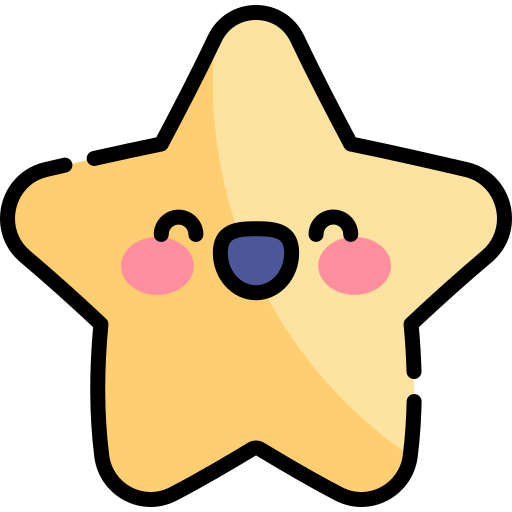 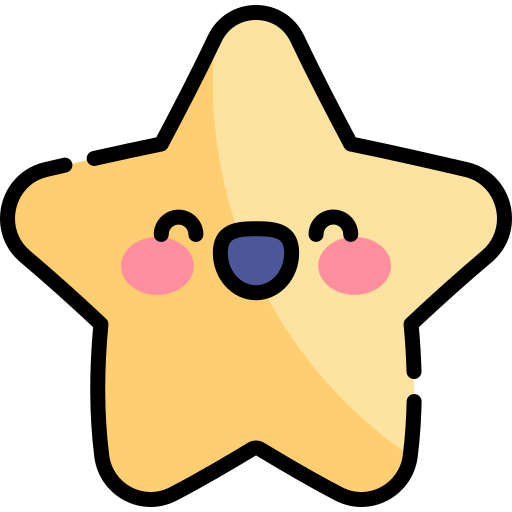 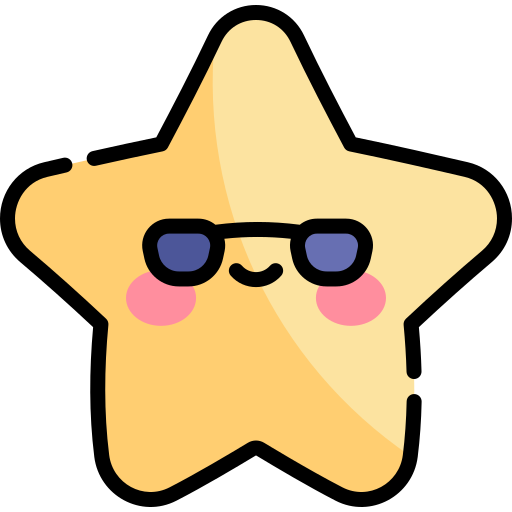 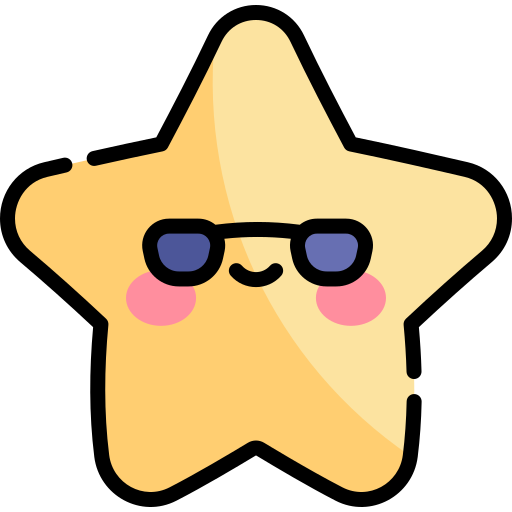 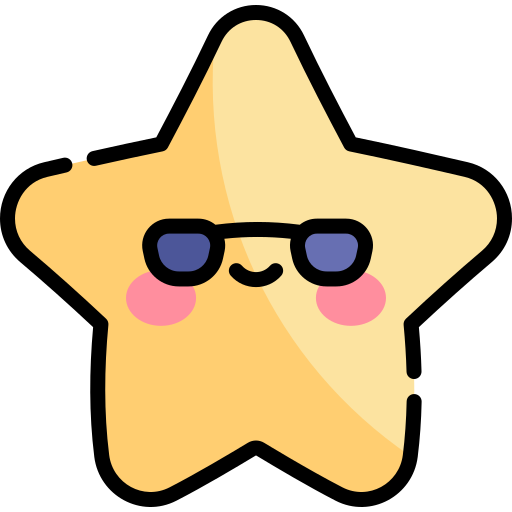 1. Đọc đúng, to rõ.
2. Đọc ngắt, nghỉ đúng chỗ.
3. Trả lời đúng câu hỏi.
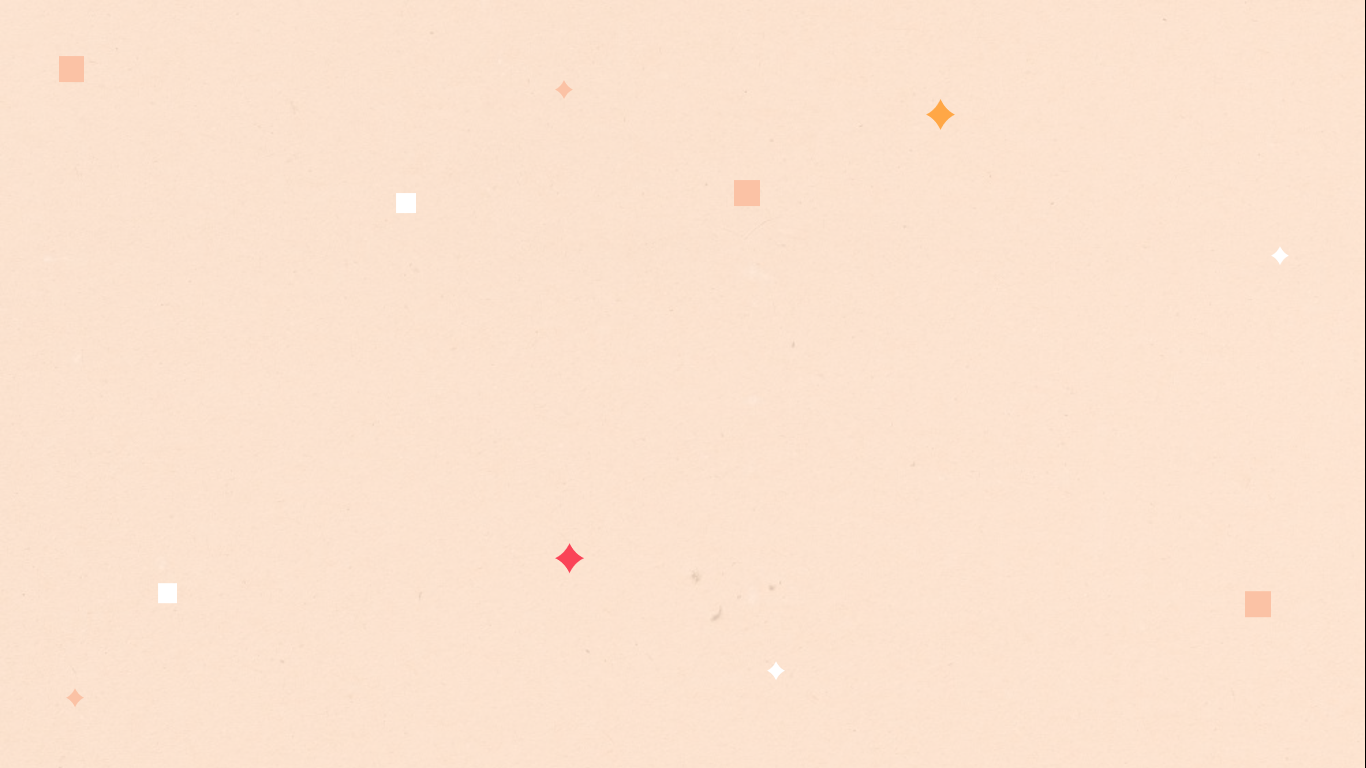 1. Đọc đoạn từ đầu đến “xoè cánh ấp con” và trả lời câu hỏi:
Khu vườn chiều thu được tả bằng những màu sắc nào?
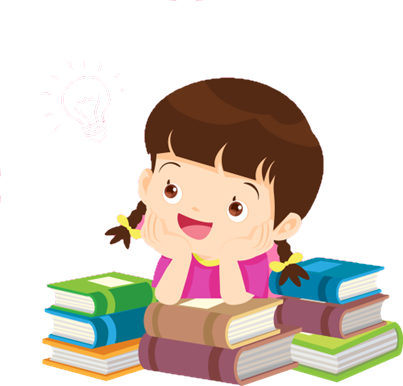 Khu vườn chiều thu được tả bằng nhiều màu sắc: Màu xanh nhung của lá mía, màu vàng rực của hoa mướp cuối mùa, màu trong lẻo của nước giếng, màu xanh thăm thẳm của trời chiều, màu nắng vàng như tơ, màu chiều vàng rợi.
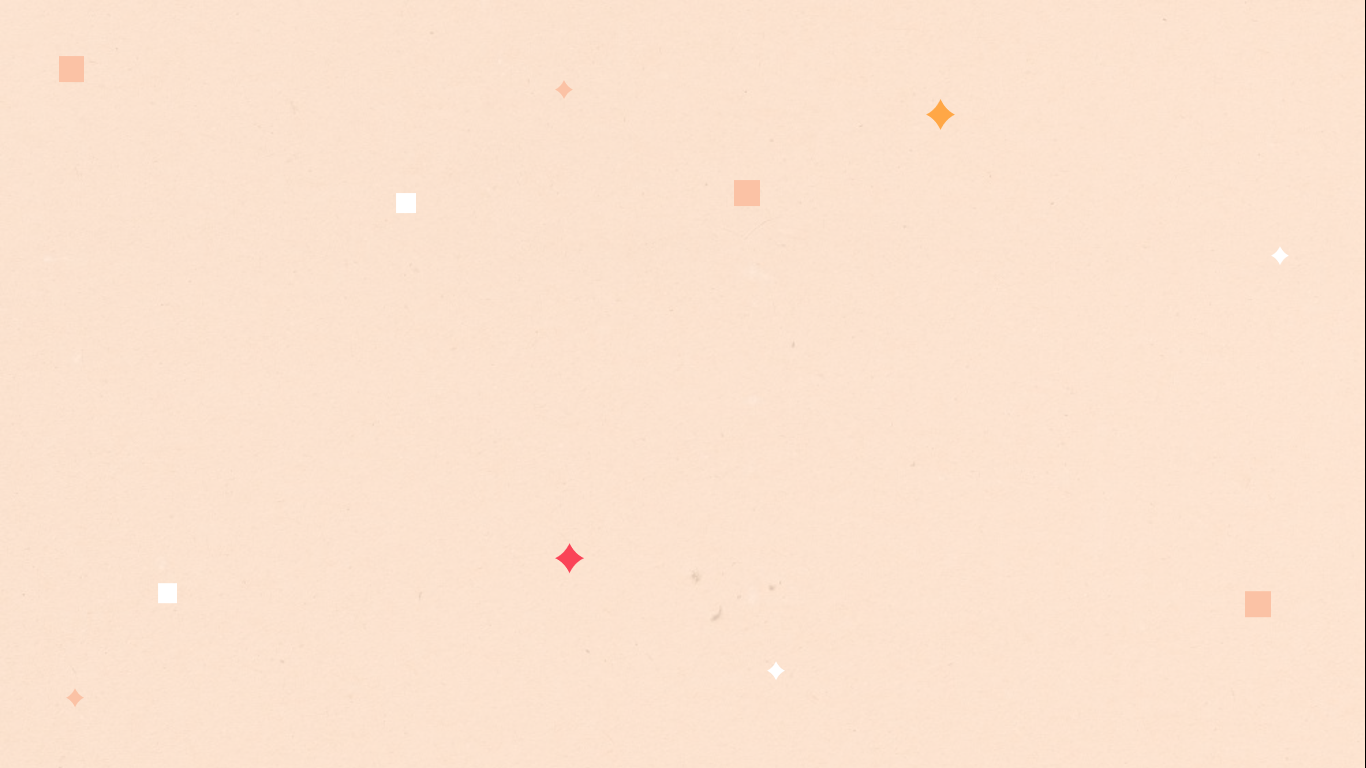 2. Đọc đoạn từ đầu đến “xoè cánh ấp con” và trả lời câu hỏi:
Những âm thanh trong vườn thu gợi cho em cảm giác gì?
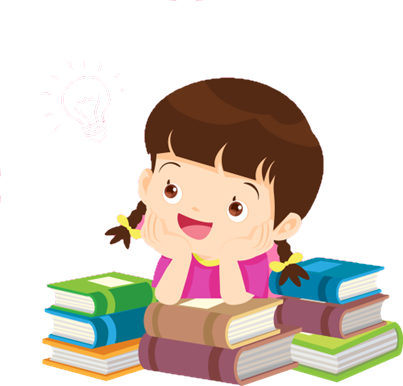 Những âm thanh trong vườn thu (tiếng lá mía quạt vào mái rạ lao xao như ai ngả nón chào, tiếng chiều vàng rợi) gợi cho em cảm giác cảnh vật thật đẹp; cảnh vật và con người rạo rực, náo nức, xôn xao trong chiều thu; cuộc sống nơi quê hương tác giả thật trù phú, đầm ấm;....
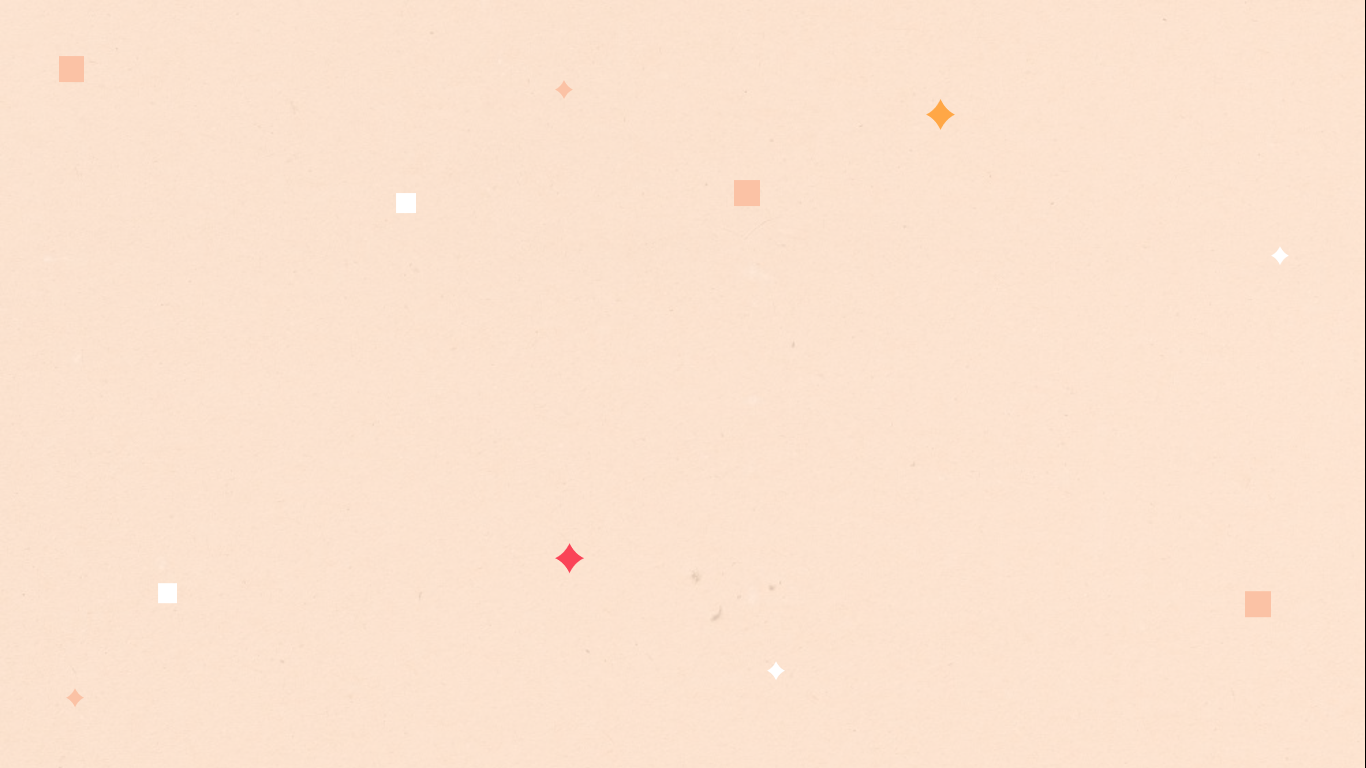 Giải nghĩa từ: 
Trong lẻo (rất trong, trong đến mức nhìn đến tận đáy, không có một chút gợn, vẩn); 
Vàng rợi (màu vàng ngời sáng, rực rỡ, đều khắp);…
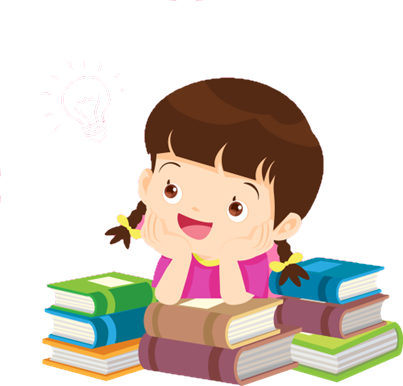 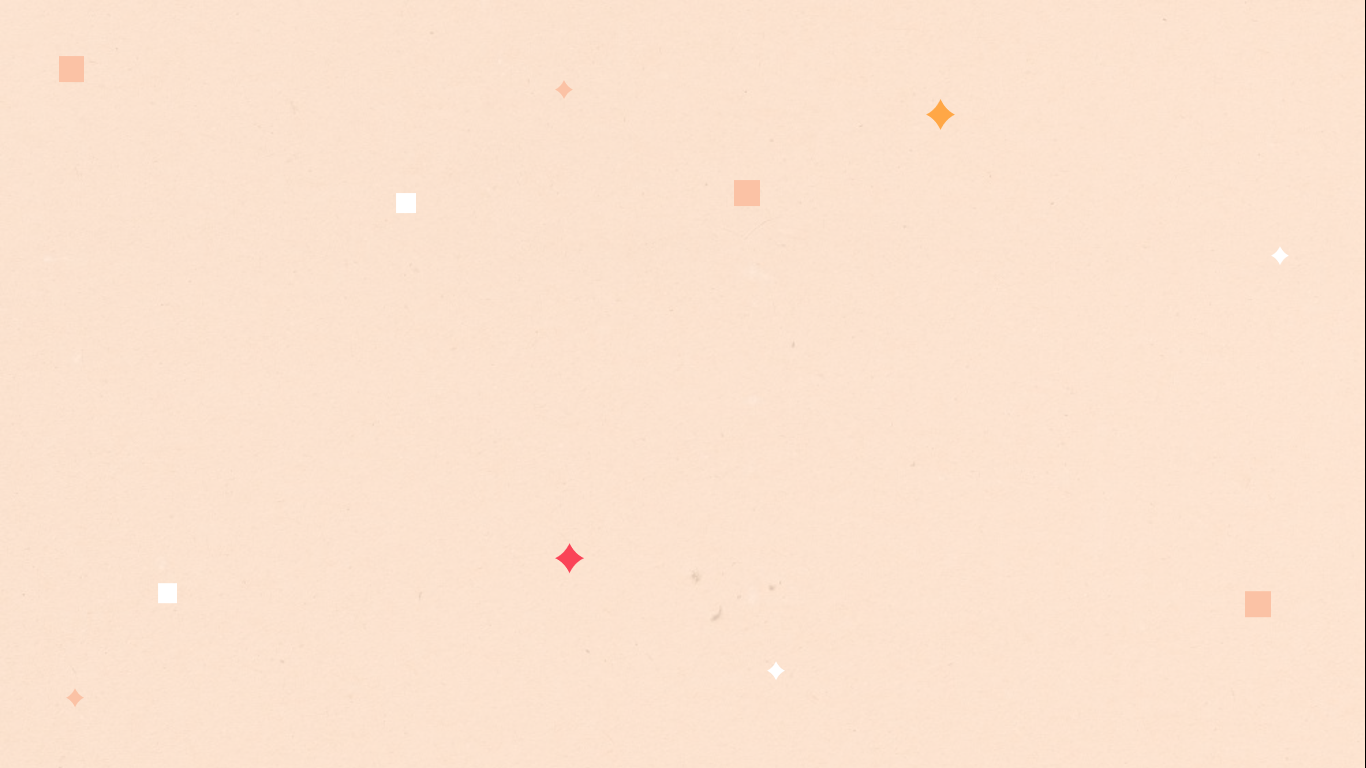 3. Đọc đoạn từ “Hoa mướp” đến hết và trả lời câu hỏi:Hai câu thơ: “Vồng khoai lang xoè lá ra nằm sưởi/ Cùng với mẹ gà xoè cánh ấp con.” giúp em hình dung điều gì về cuộc sống ở quê hương tác giả?
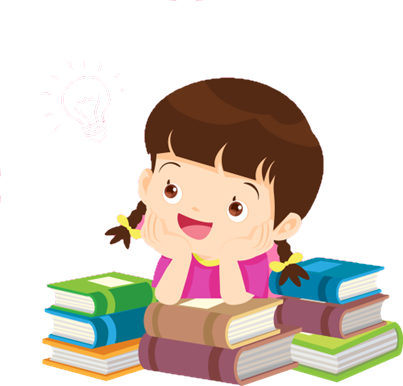 Hai câu thơ: “Vồng khoai lang xoè lá ra nằm sưởi/ Cùng với mẹ gà xoè cánh ấp con.” giúp em hình dung cuộc sống ở quê hương tác giả rất đầm ấm, thanh bình;...
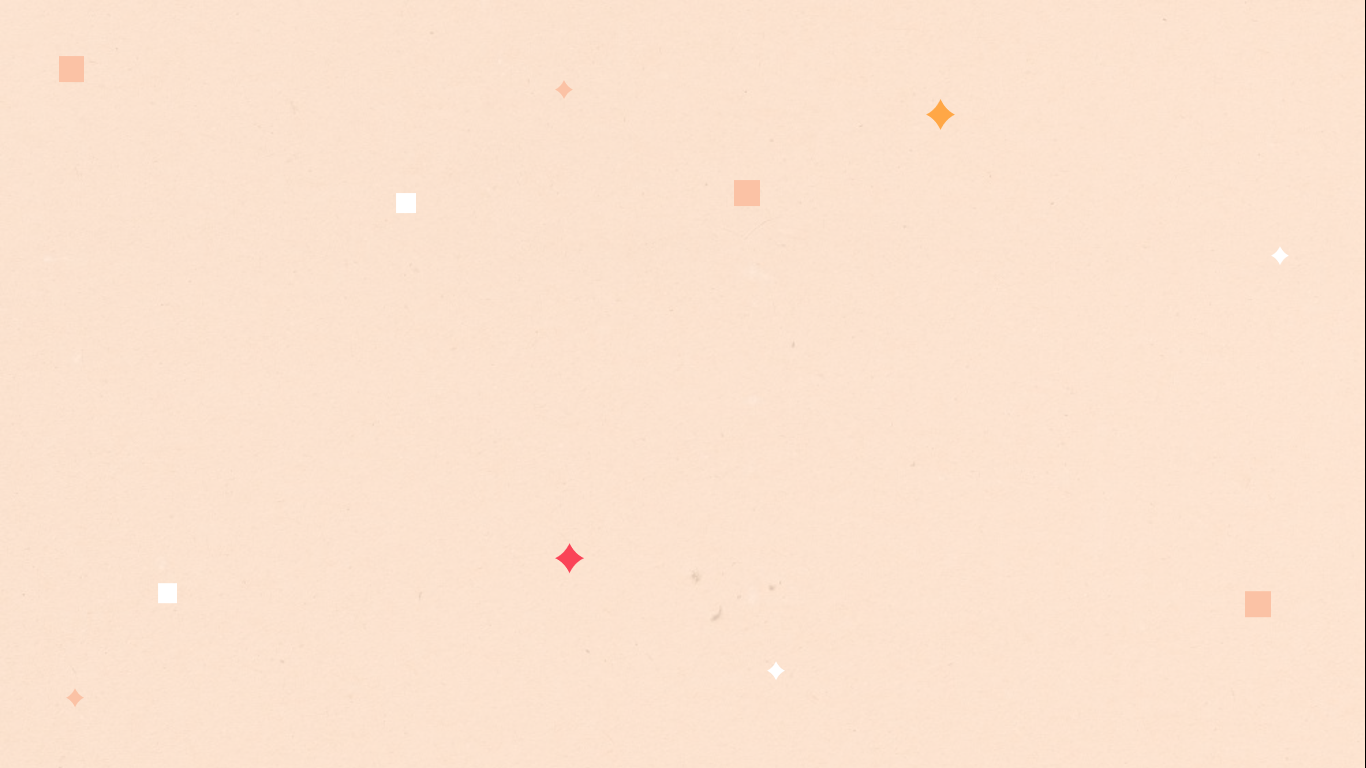 4. Đọc đoạn từ “Hoa mướp” đến hết và trả lời câu hỏi:
Bài thơ thể hiện tình cảm gì của tác giả đối với quê hương?
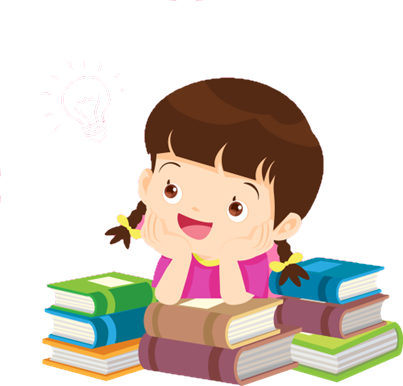 Bài thơ thể hiện tình yêu, niềm tự hào của tác giả với quê hương.
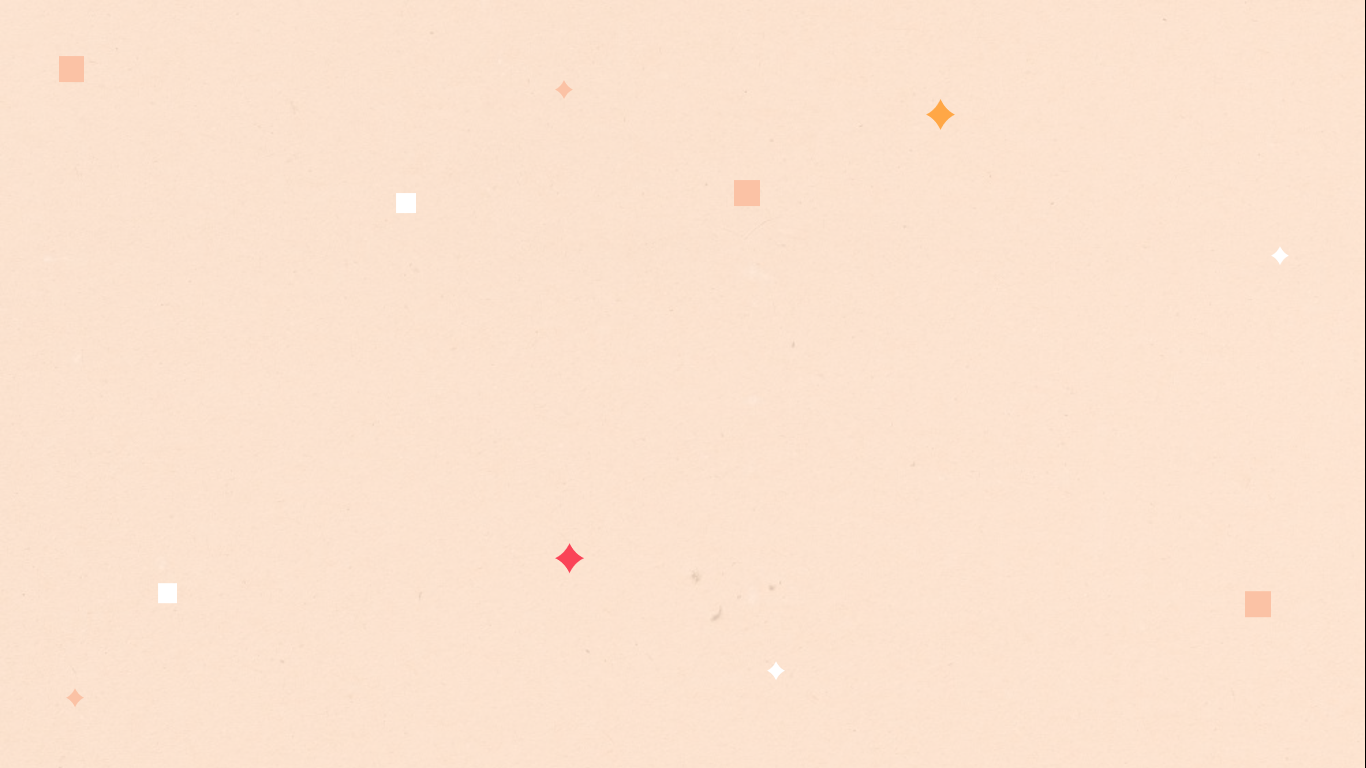 NỘI DUNG BÀI THƠ
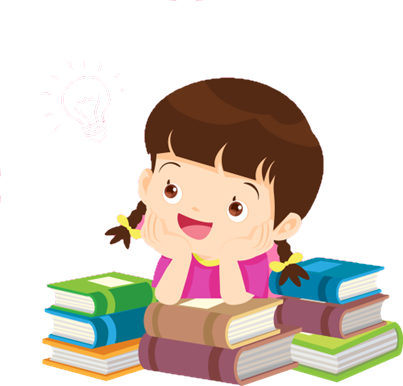 Cảnh vật quê hương trong buổi chiều thật nên thơ và tình cảm yêu quý, tự hào về quê hương của tác giả.
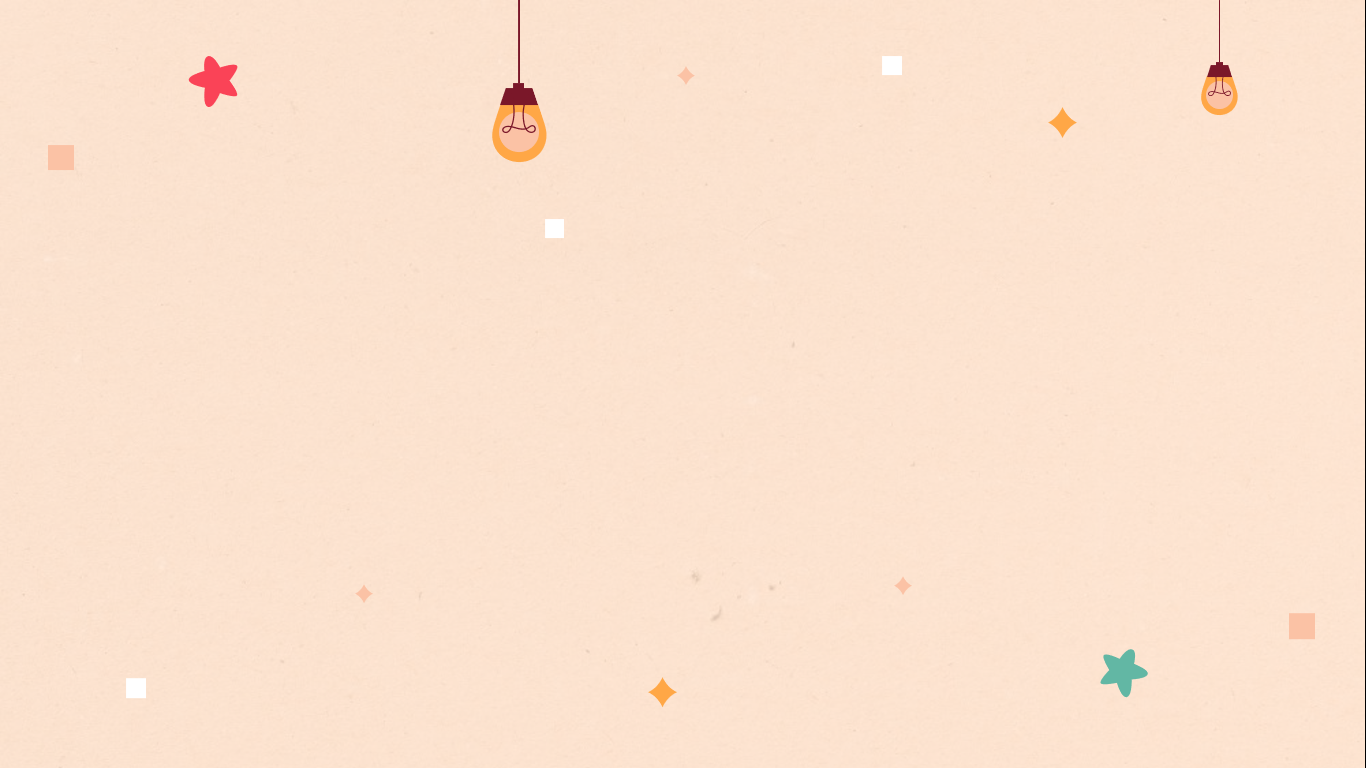 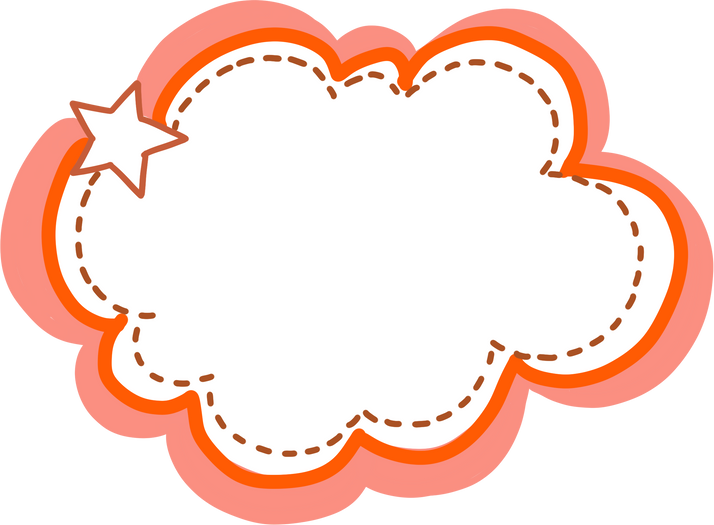 Chia sẻ
về bài đọc
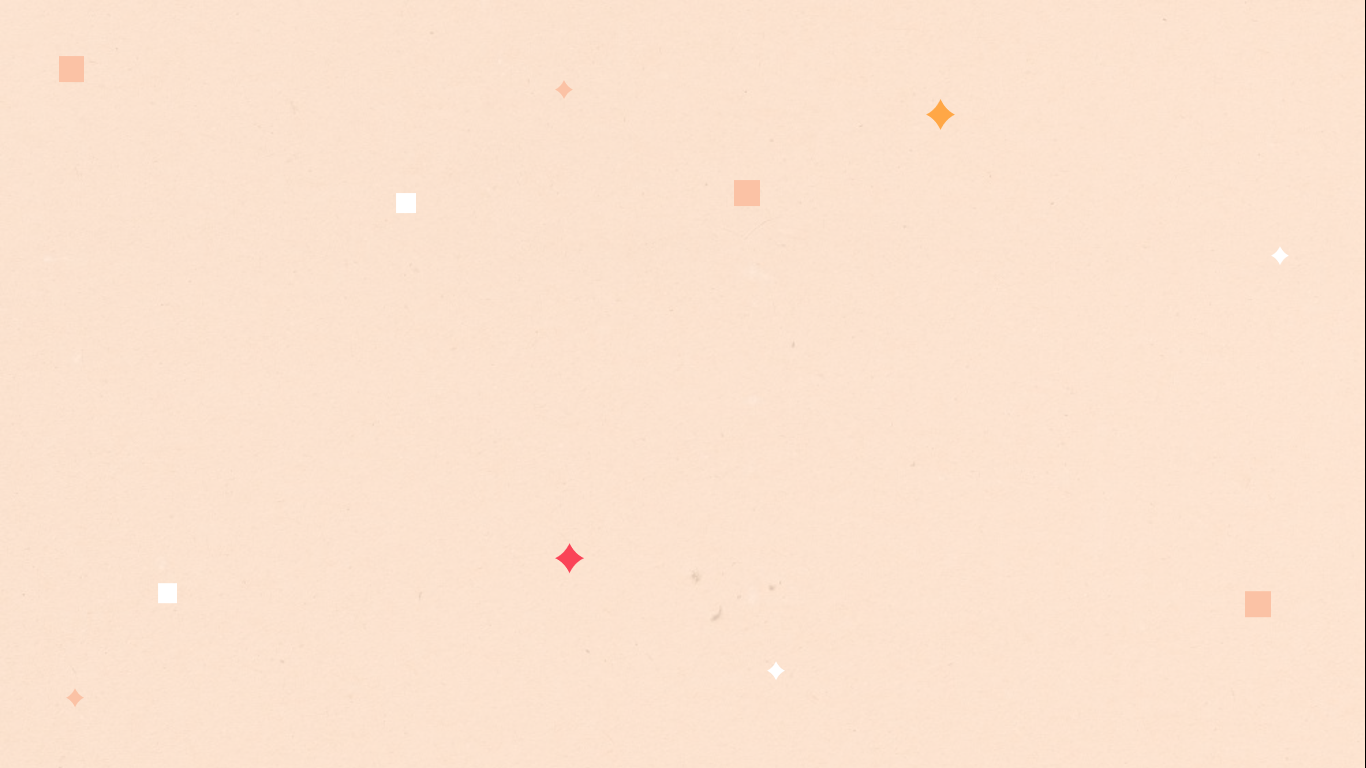 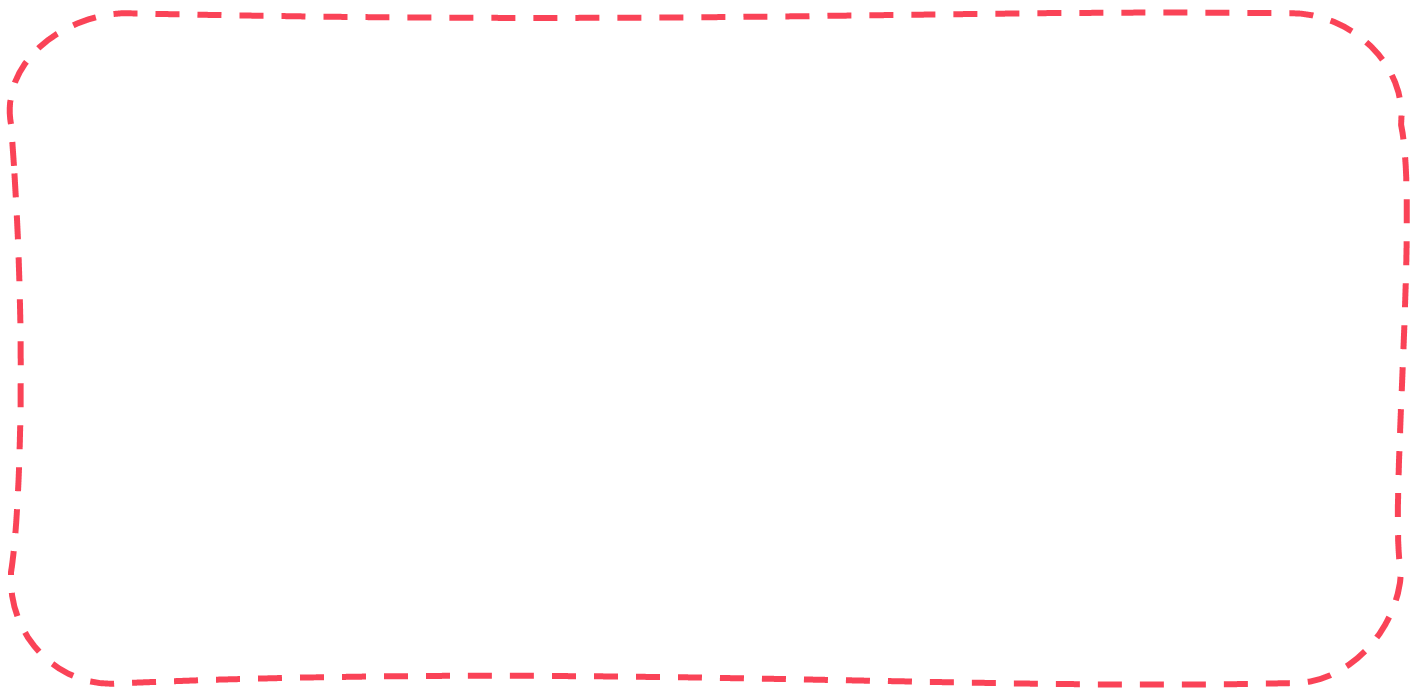 2. Chia sẻ với bạn về một hình ảnh so sánh hoặc nhân hoá có trong bài thơ “Chiều thu quê hương”.
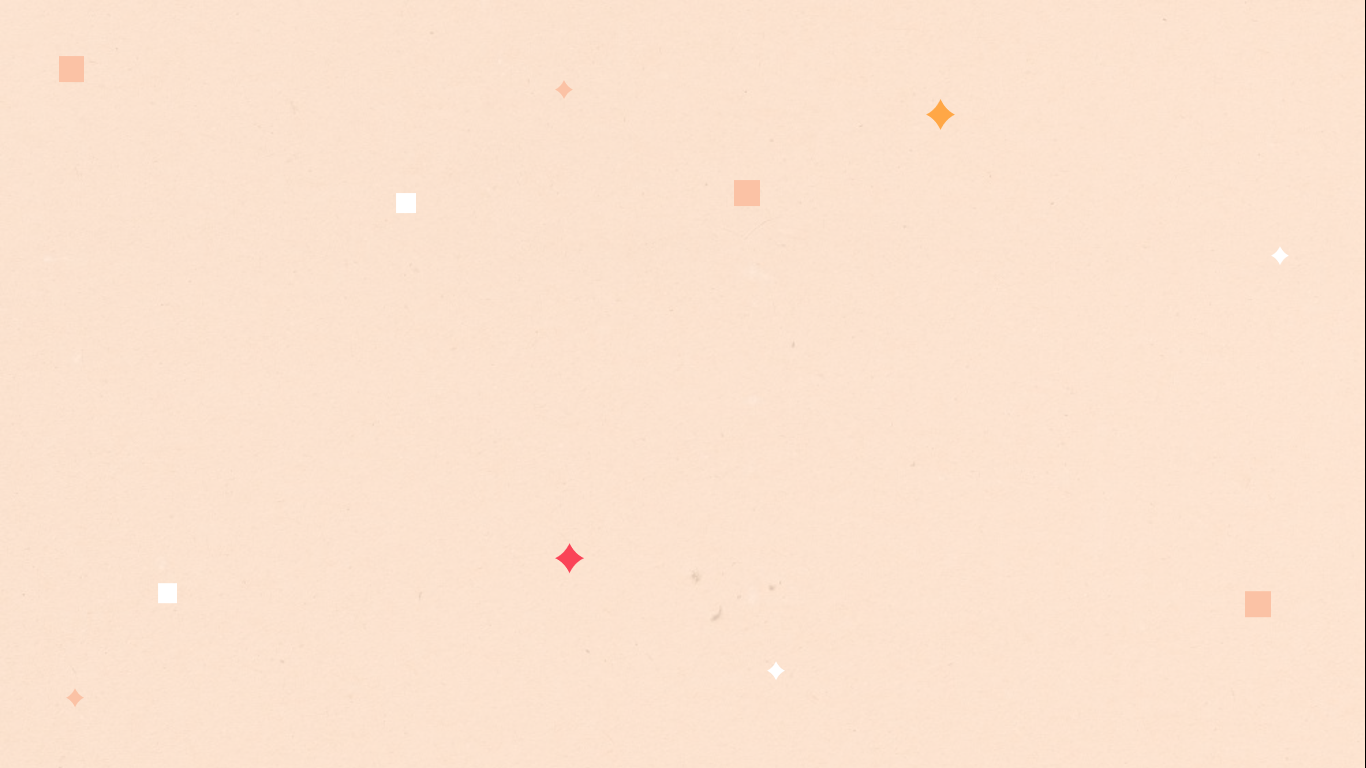 2. Trao đổi với bạn:
Hình ảnh nhân hoá?
Hình ảnh so sánh?
THẢO LUẬN NHÓM ĐÔI
CHIA SẺ TRƯỚC LỚP
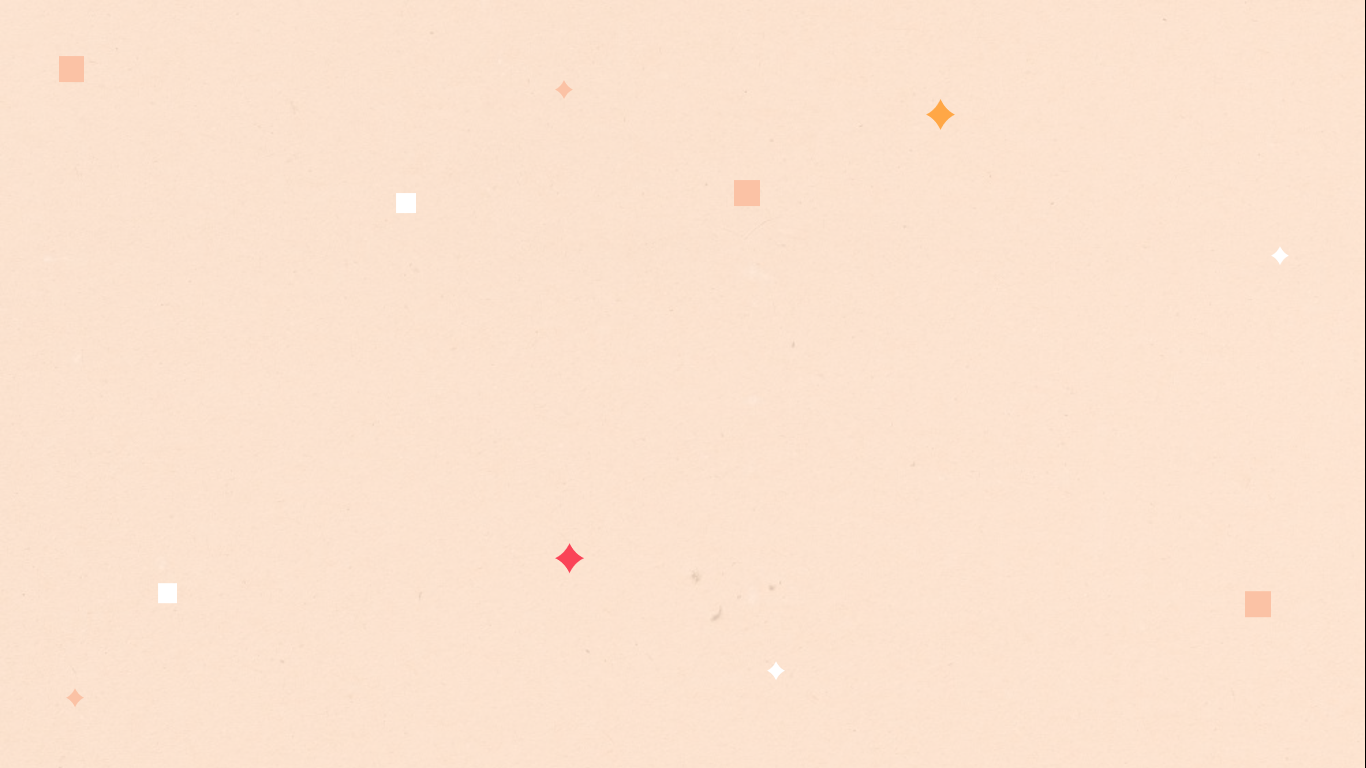 2. Trao đổi với bạn:
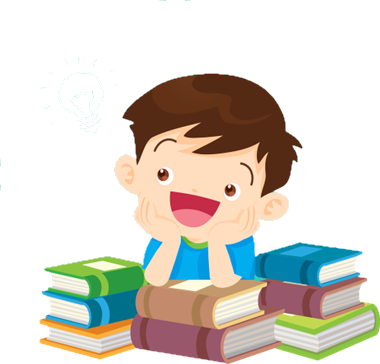 Hình ảnh Hoa mướp cuối mùa vàng rực như sao.
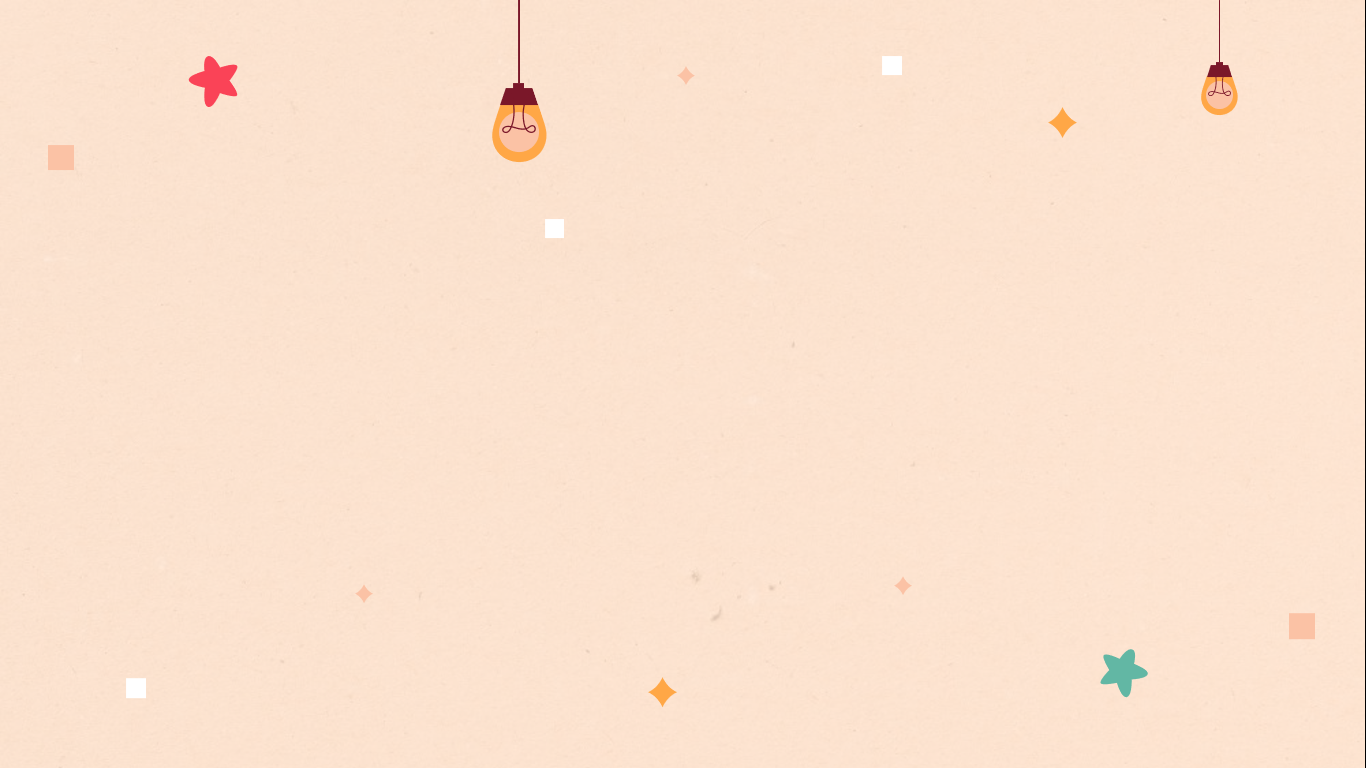 Tạm Biệt và 
Hẹn Gặp Lại